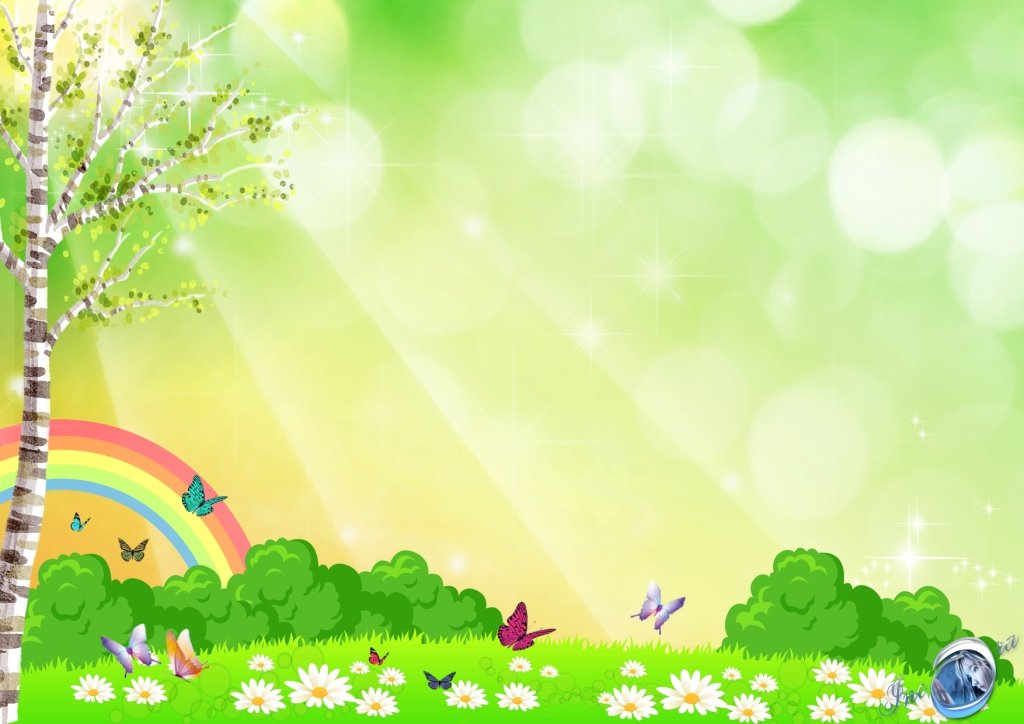 Группа «Калинка»№ 10Воспитатели:Лощенко Наталья АлександровнаАлтухова Вера Николаевна
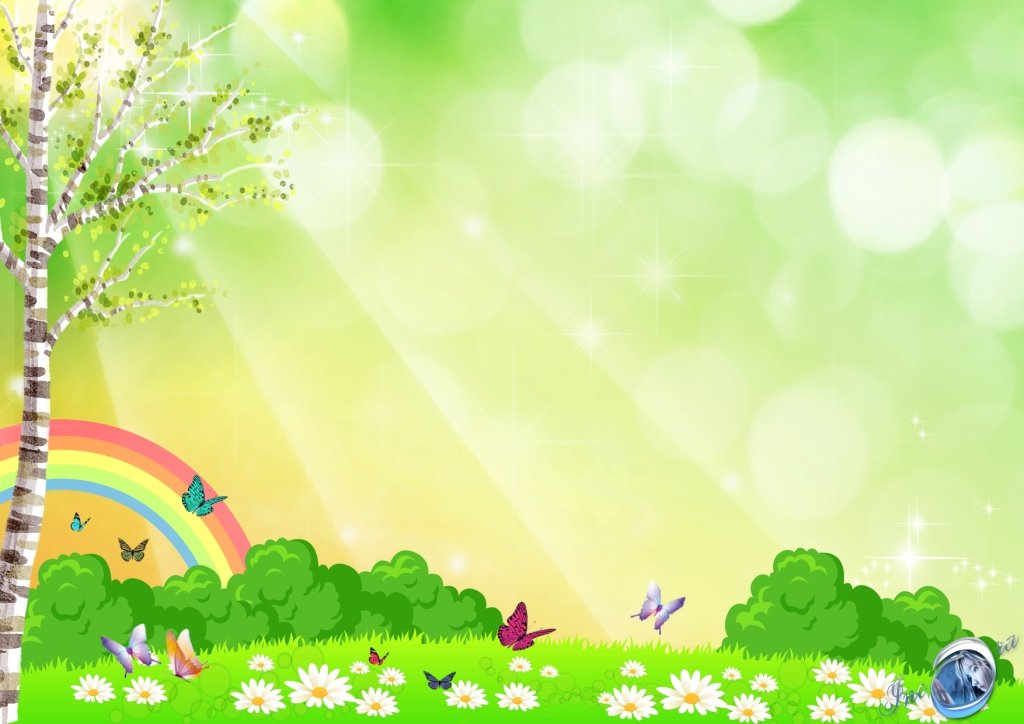 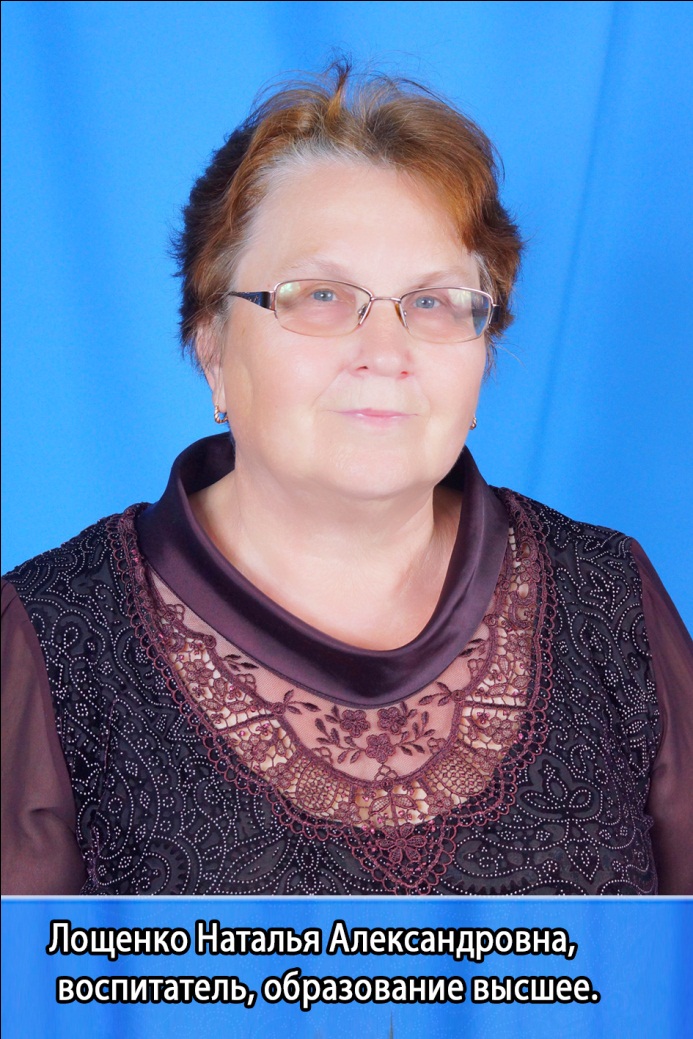 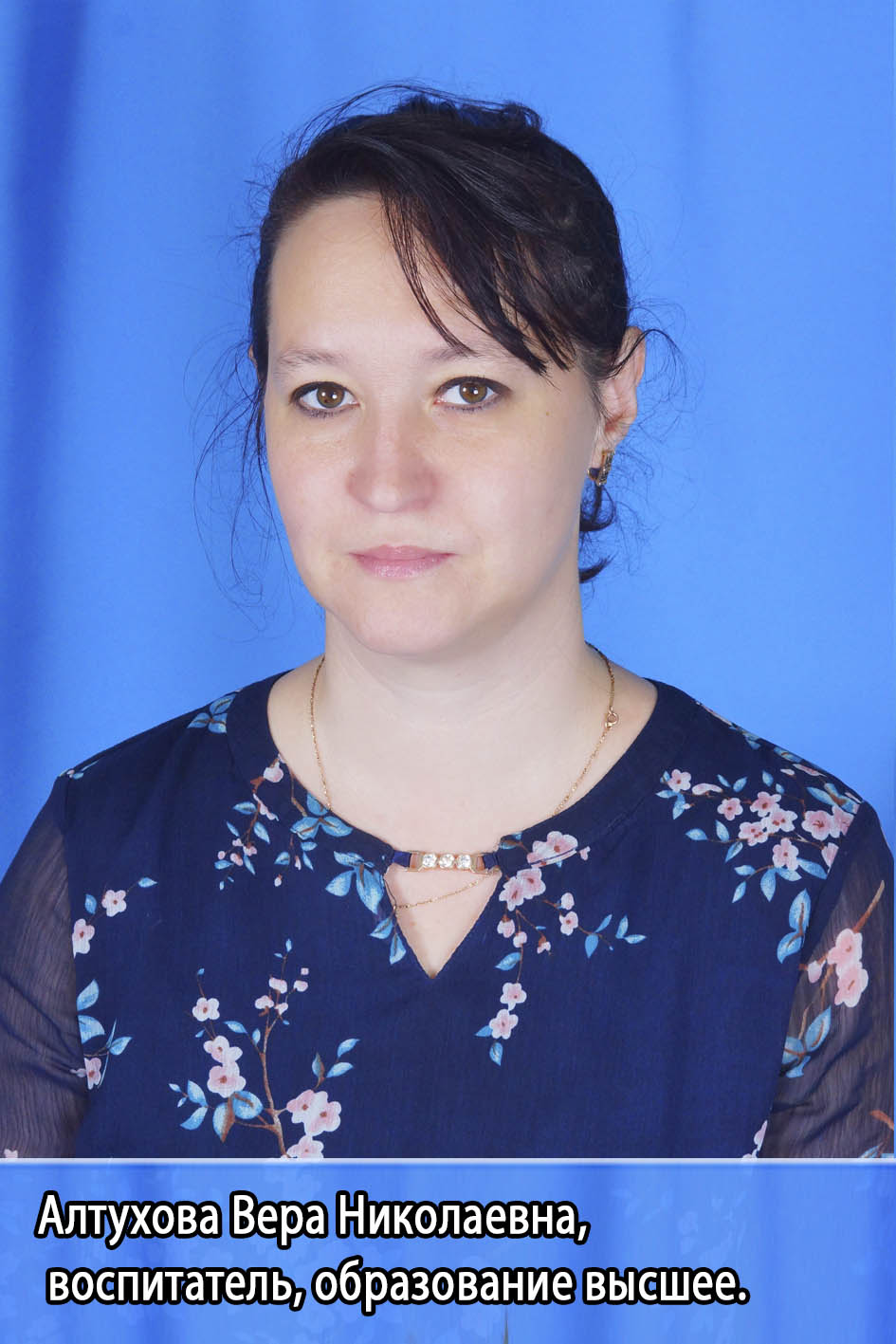